Good morning, everyone.

Today I’m going to talk about the World Press Freedom Day.

First, I would like to explain that in 1993, the General Assembly of the United Nations, through the member countries of UNESCO, proclaimed this day as World Press Freedom Day. 

Next, every year UNESCO commemorates this date, paying tribute in this way to the numerous journalists around the world who by professional decision endanger their lives in the effort to inform their societies and to promote the free flow of information. 

Finally, I would like to conclude by saying that every individual has the right to freedom of opinion and expression; this right includes the right not to be disturbed because of your opinions or information.
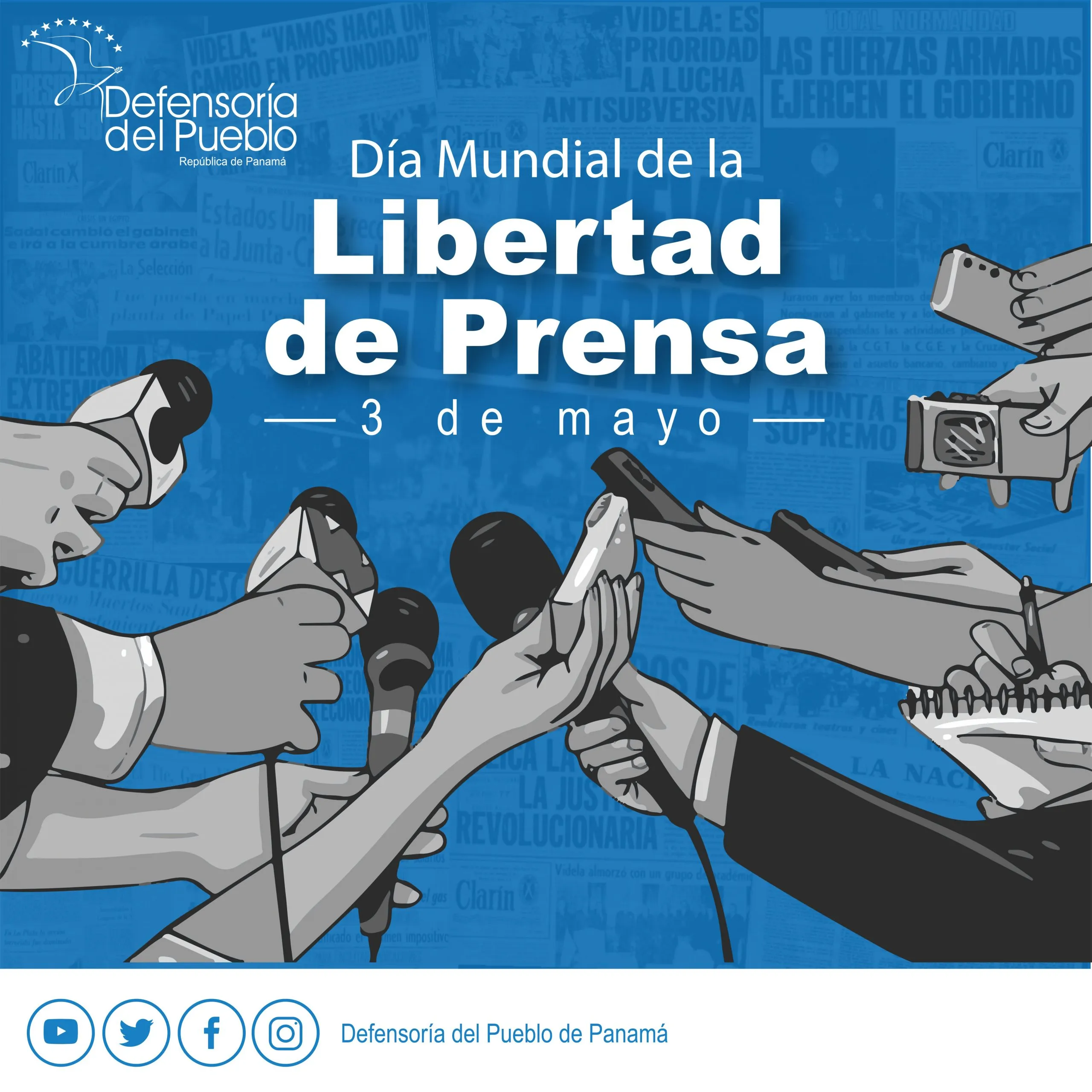 THANK YOU FOR LISTENING